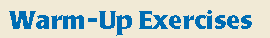 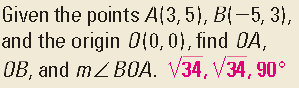 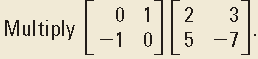 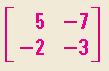 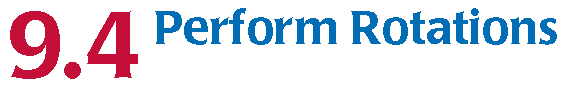 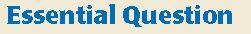 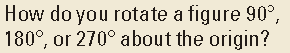 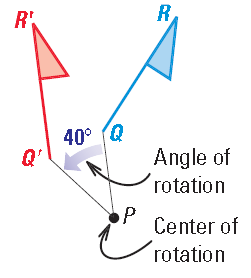 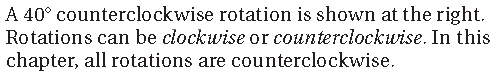 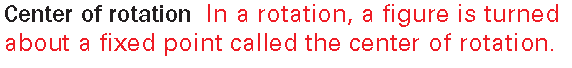 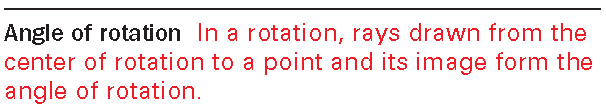 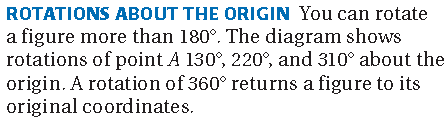 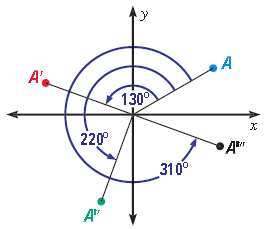 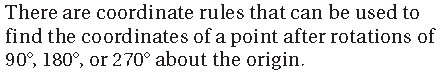 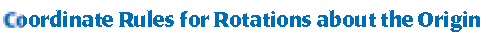 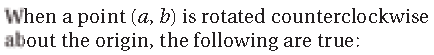 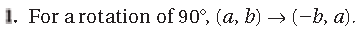 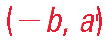 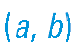 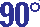 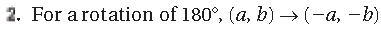 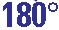 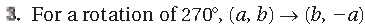 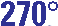 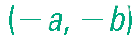 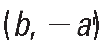 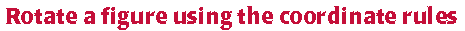 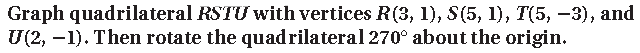 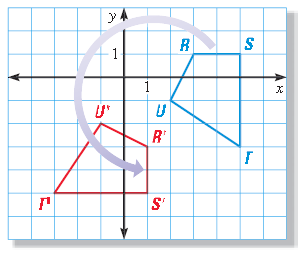 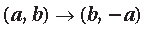 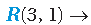 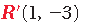 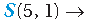 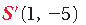 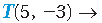 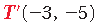 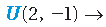 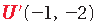 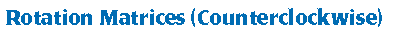 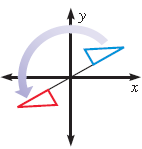 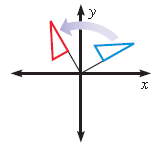 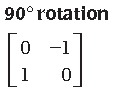 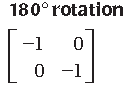 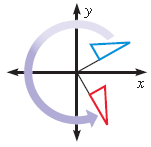 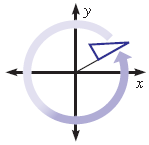 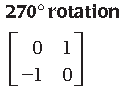 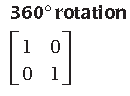 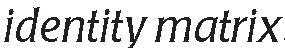 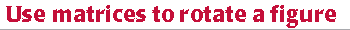 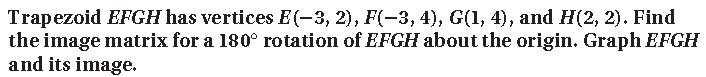 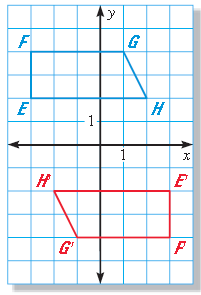 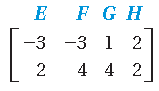 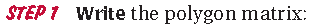 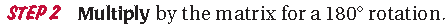 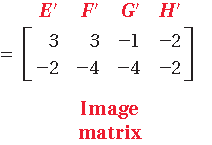 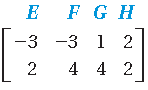 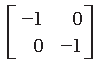 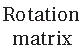 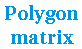 Write this on the LEFT!!!
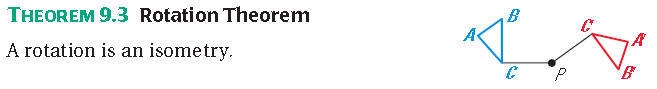 Corresponding Side lengths are equal
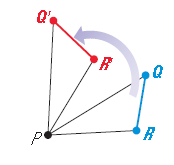 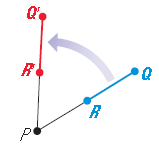 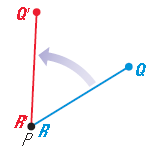 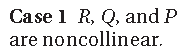 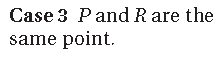 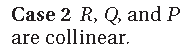 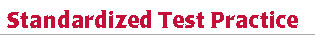 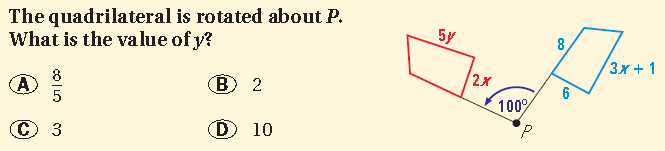 Homework:
Page 602
# 1 – 8all, 13, 15, 18 – 21 all